El Pescador artesanal selectivo, responsable y su historia con la pesquería de merluza
Marcelino Gonzales
Presidente del gremio de pescadores artesanales de El Ñuro
3 de setiembre de 2021
EL RECURSO MERLUZA ES LA ESPECIE QUE SE HA VENIDO PESCANDO DESDE HACE DECADAS ATRÁS EXACTAMENTE DESDE EL PUERTO DE MÁNCORA HASTA EL PUERTO DE TALARA Y HA SIDO ESPECIALMENTE EN LA CALETA EL ÑURO QUE SIEMPRE Y CONSTANTEMENTE SE HA PESCADO O EXTRAIDO ESTE RECURSO Y LOS PRINCIPALES MERCADOS DE AQUELLAS ÉPOCAS DE LOS AÑOS 70, 80 Y 90 FUERON LOS QUE SE ENCONTRABAN AFINCADAS EN LA CIUDAD DE MÁNCORA COMO ERAN LAS EMPRESAS OPFISCO S.A, Y PROMARESA EN LA CIUDAD DE LA CRUZ TUMBES.Y EL RECURSO FUE EXTRAIDO CON EL MISMO MÉTODO QUE SE USA EN LA ACTUALIDAD PUES NUNCA ALTERARON NI MERMARON LA BIOMASA NI FUE MOTIVO PARA QUE SE HAYA DICTADO ALGUNA VEDA REPRODUCTIVA Y LOS EJEMPLARES EXTRAIDOS PASABAN EN ESE ENTONCES LOS 80 CENTÍMETROS Y DE PESO ERAN DE 5 A 7 KG POR  EJEMPLAR
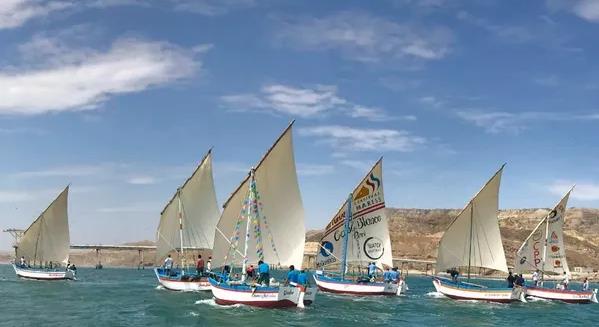 PATRIMONIO CULTURAL DE LA NACIÓN A LOS CONOCIMIENTOS, SABERES Y PRÁCTICAS ASOCIADAS A LA NAVEGACIÓN Y PESCA TRADICIONAL CON VELEROS ARTESANALES EN LAS CALETAS DE CABO BLANCO Y EL ÑURO EN LA PROVINCIA DE TALARA, DEPARTAMENTO DE PIURA.
RESOLUCIÓN MINISTERIAL Nª 117-2018-VMPCIC-MC
SISTEMA  DE  PESCA  SELECTIVA  CON  ANZUELO  CARNADA  Y  CORDEL  O  LLAMADO  TAMBIÉN  PESCA  CON ANZUELO Y  LÍNEA  DE  FONDOCONCEPTO:   CONSISTE  EN QUE  EL  APAREJO  DE  PESCA  QUE  SE  EMPLEA  ES  A  BASE  DE  LÍNEAS  DE  NYLON,  HILOS  ANZUELOS , SACAVUELTAS   FINALMENTE  LA  CARNADA  ( DE  POTA  ANCHOVETA  CABALLA , BARRILETE  O  JUREL)
IMÁGENES  DE  LA  HERRAMIENTA  SELECTIVAESPINEL  O  PALANGRE
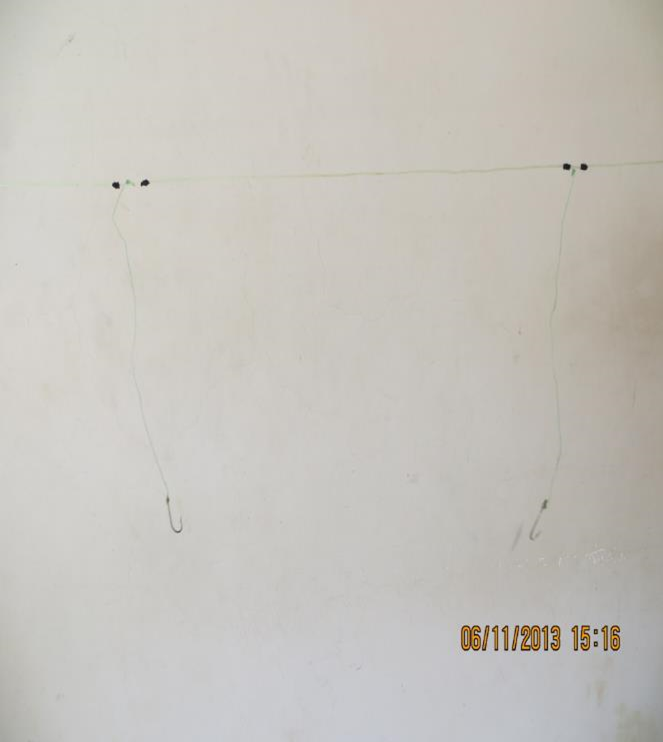 IMÁGENES  PONIÉNDOLE  CARNADA AL ESPINEL O PALANGRE
IMÁGENES  DE  CÓMO  SE TIRA  AL  AGUA  EL  ESPINEL
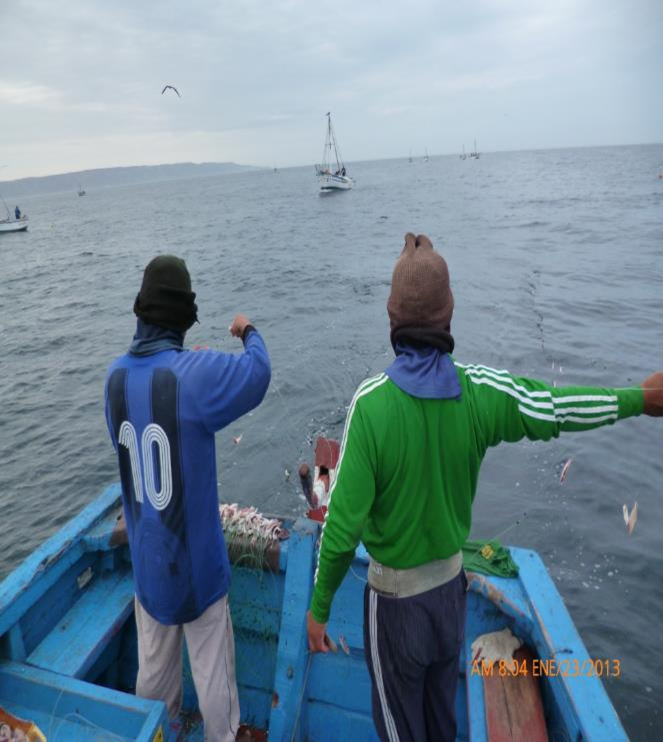 IMÁGENES  DE  CÓMO  SE  JALA Y DESAFERRA  LA  ESPECIE  MERLUZA  DEL  ESPINEL
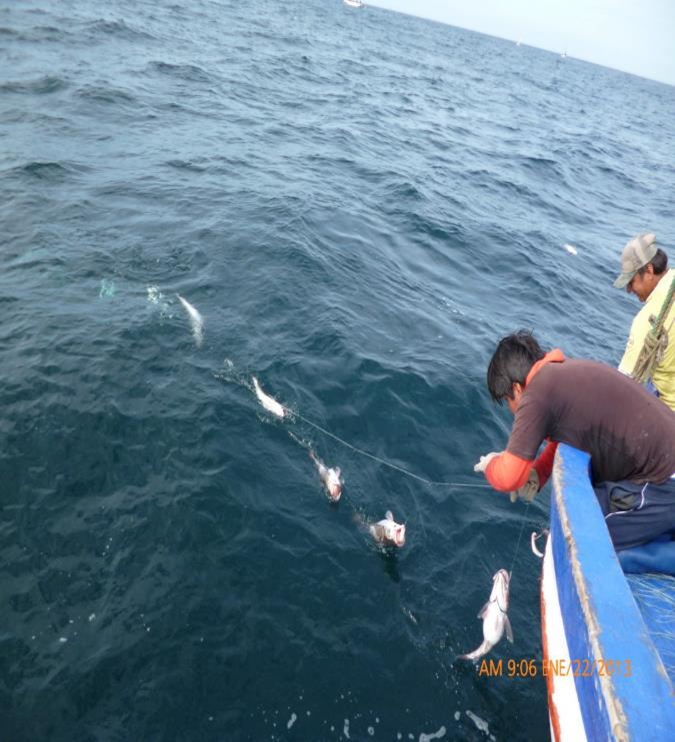 IMÁGENES DE CÓMO SE JALA Y DESAFERRA LA MERLUZA DEL ESPINEL
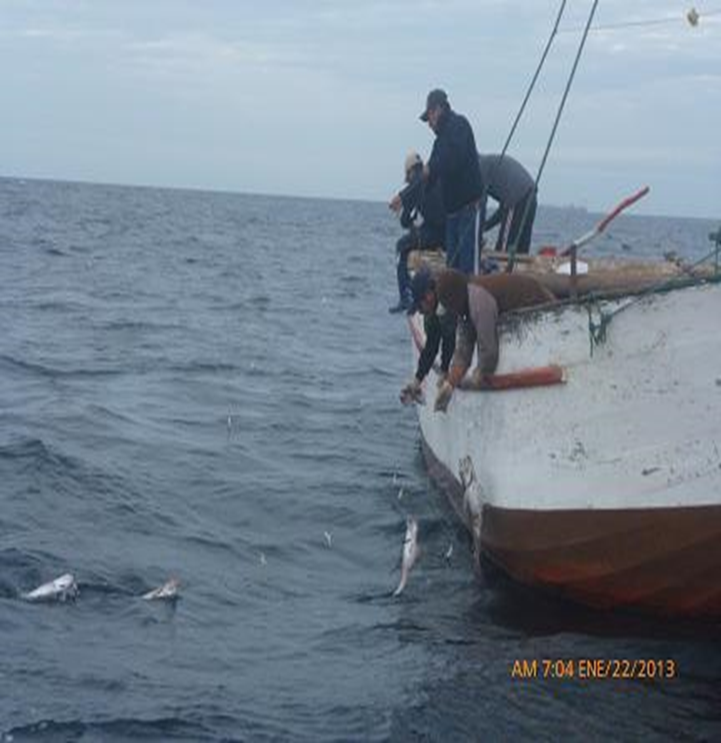 IMÁGENES DE CÓMO SE LE COLOCA EL HIELO YA PUESTO EN LAS CAJAS Y EN LA  BODEGA
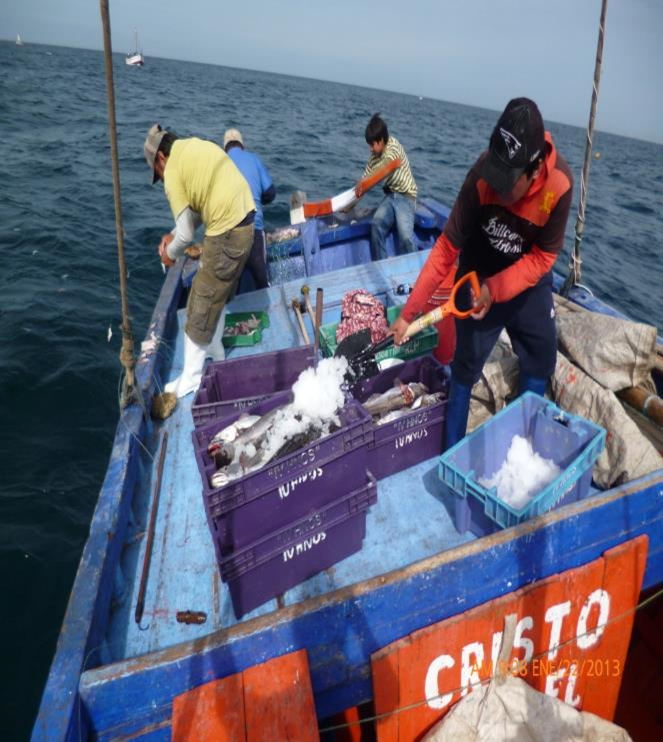 IMÁGENES DEL DESEMBARQUE EN EL MUELLE
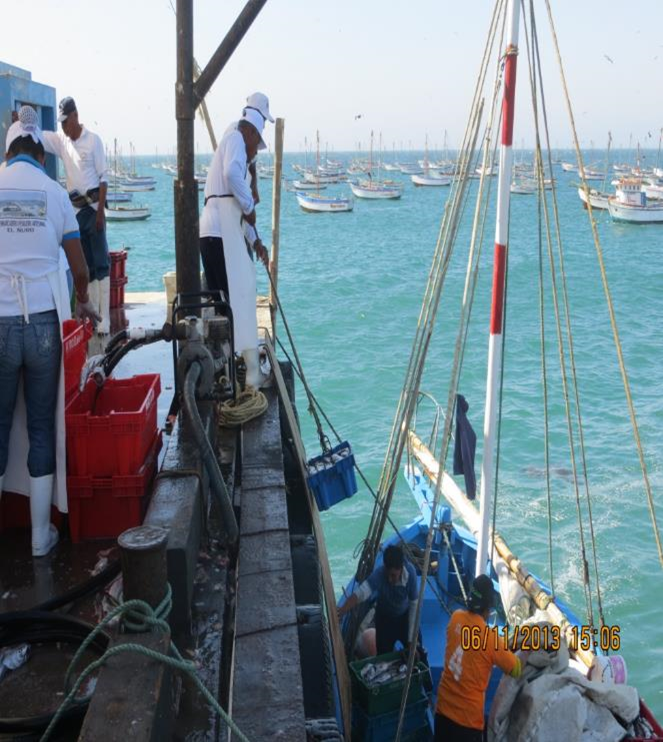 Y CON ESTE HERRAMIENTA SE EXTRAE TAMBIÉN LA CABRILLA, EL MERO,  EL CONGRIO  Y OTRAS  ESPECIES  PERO  LAMENTABLEMENTE ESTAS ESPECIES YA ESTAN CASI EN EXTINCIÓN  DEBIDO  AL MAL MANEJO EN LAS LEYES QUE DEBEN PRESERVAR TODA ESPECIE QUE EXISTE EN EL MAR
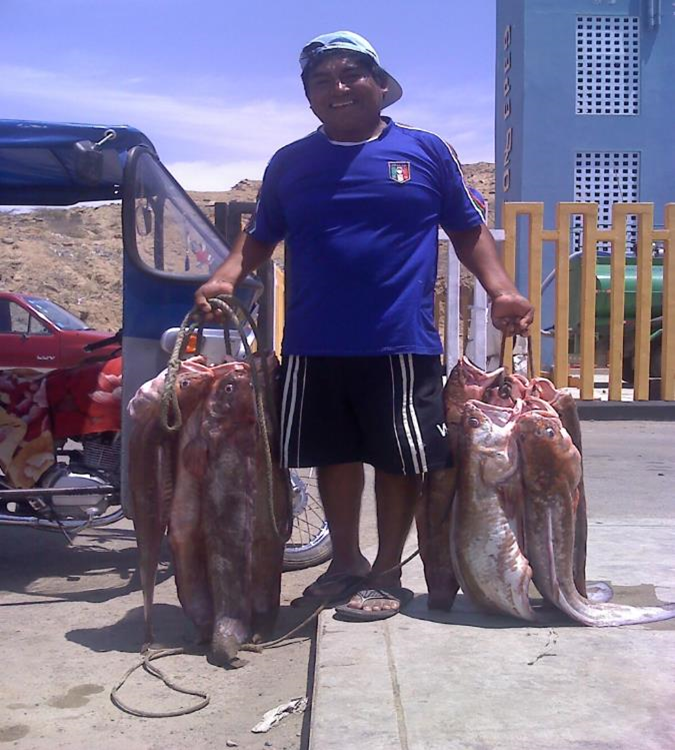 Y  ES  LA  ESPECIE  MERLUZA  QUE  AÚN  ESTA  SOBREVIVIENDO  PERO QUE  TAMBIÉN  CORRE  EL  RIESGO  DE  DESAPARECER  SI  ES  QUE  EL  GOBIERNO  NO  TOMA  URGENTE  MEDIDAS  CORRECTIVAS  PARA  EVITARLO.Y UNA  DE  ESAS  MEDIDAS  ES  LA  URGENTE  Y  PRONTA  ELIMINACIÓN  DEL  SISTEMA  DESTRUCTIVO   DE  LA PESCA  DE ARRASTRE  QUE  ILEGALMENTE INGRESA EN ZONAS PROHIBIDAS
A PARTIR DEL AÑO 2010 EN ADELANTE EL GOBIERNO Y EL SECTOR DE PESQUERÍA HA METIDO A NUESTRO SISTEMA DE PESCA SELECTIVO EN LAS VEDAS REPRODUCTIVAS, CUANDO A NUESTRO PARECER EN REALIDAD HA SIDO LA PESCA DE ARRASTRE INDUSTRIAL QUE SE INICIA CON MÁS FRECUENCIA EN NUESTRA ZONA POR EL AÑO 2005 LA CAUSANTE DE QUE LA BIOMASA DEL RECURSO MERLUZA MERME O BAJE HASTA EL PUNTO QUE LOS EJEMPLARES DE QUE HABLAMOS LINEAS ARRIBA DE 80 CM HOY EN DÍA SEAN DE 60 A MENOS Y 2 A 4 KG POR EJEMPLAR
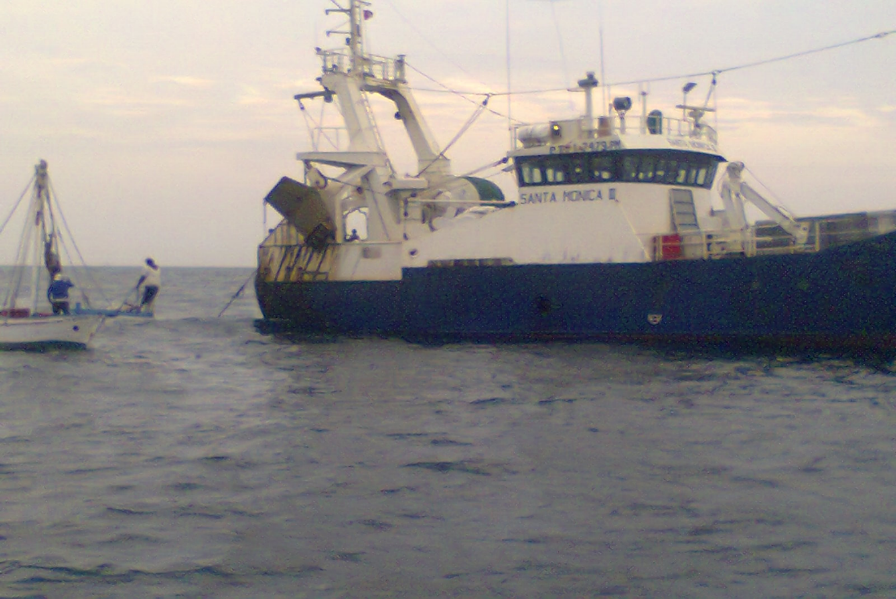 INCURSIÓN  DE  LA  FLOTA  INDUSTRIAL  A  NUESTRA  ZONA  DE  PESCA  NETAMENTE  ARTESANAL  PINTERA
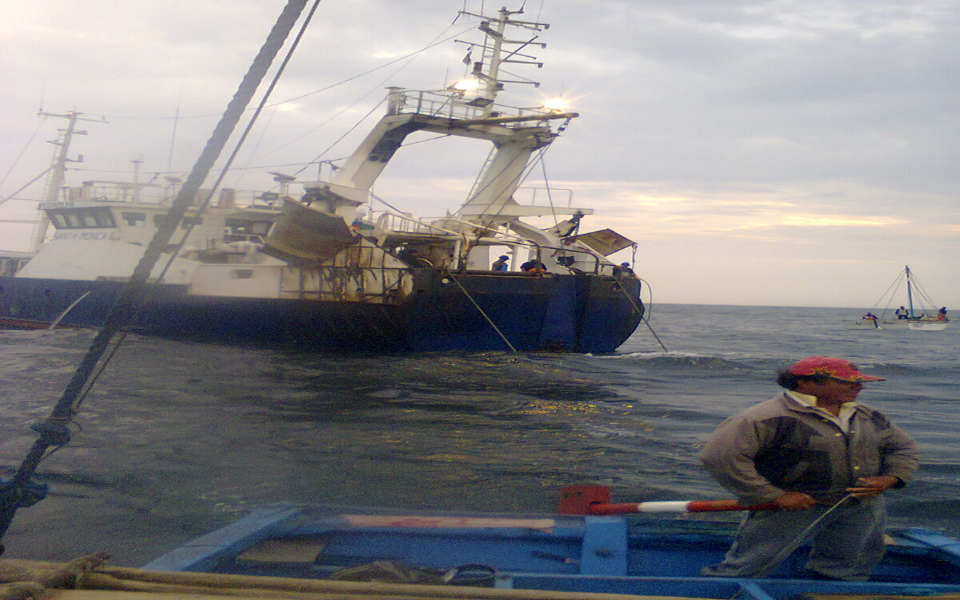 RESUMEN  A LA PROBLEMÁTICA EN NUESTRO SECTOR RESPECTO A LA EXTRACCIÓN COMERCIALIZACIÓN Y VEDAS REPRODUCTIVAS DE LA ESPECIE MERLUZA
PROBLEMÁTICA
EXTRACCION DEL RECURSO  Y/O FAENAS DE PESCA
Visto  las  imágenes de la presente  diapositiva el problema mas grande que se tiene  en  la  zona  entre  Mancora a  Talara  es la INCURSION de la flota Industrial en los  Bancos Naturales  de la especie merluza que  constantemente  entran y en zonas dentro de las cinco millas , ocasionándonos  de  esta  manera enfrentamientos  con estas Moles de Naves contra nuestros pequeños  botes  y por tanto llevándose  toda la merluza que buenamente podríamos haber extraído en un día.

Siendo nuestra pesca de un sistema selectivo no nos dejan comercializarlo ni a los mercados de consumo humano directo
          Que debido a las constantes declaratorias de Veda nuestras  faenas se paralizan ocasionando así un  caos  Social en nuestra Comunidad Pesquera El ÑURO.
ALTERNATIVA DE SOLUCION
Declaración  como  ZONAS  UNICAS  PARA LA PESCA  CON SISTEMA  DE  ANZUELO Y LINEAS  DE  FONDOS  LOS BANCOS NATURALES DE CRIADERO DE LA ESPECIE MERLUZA  COMPRENDIDA  ENTRE  LAS  ZONAS  DE  MANCORA , LOS ORGANOS,  EL ÑURO,  CABO  BLANCO  Y  TALARA
            MEJORAR EL CONTROL SATELITAL SOBRE LAS AREAS DE PESCA DE LA FLOTA INDUTRIAL.
            ELIMINACION DEFINITIVA  DEL SISTEMA DE ARRASTRE  Y ADECUACION DE ESTOS BARCOS A UN SISTEMA DE PESCA CON ESPINEL O PALANGRE ASI COMO ESTA YA IMPLANTANDOSE  EN OTROS PAISES DESARROLLADOS.


QUE EN TIEMPOS DE VEDA EL DPA EXTIENDA UNA CONSTANCIA DE QUE EL RECURSO A TRANSPORTAR ES EXCLUSIVAMENTE DE SISTEMA DE PESCA SELECTIVO O DE LA JURIDICCION.
RESPONSABLES





MINISTERIO DE LA PRODUCCION,  IMARPE  Y  CAPITANIAS  DE PUERTOS  DE LAS  RESPECTIVAS  JURIDICCIONES
CARTA ENVIADA AL MINISTRO DE LA PRODUCCIÓN POR PARTE DE LAS CALETAS DE TUMBES Y PIURA SOLICITANDO EL ACCESO DEL PESCADOR ARTESANAL SELECTIVO A LA PESQUERÍA DE MERLUZA
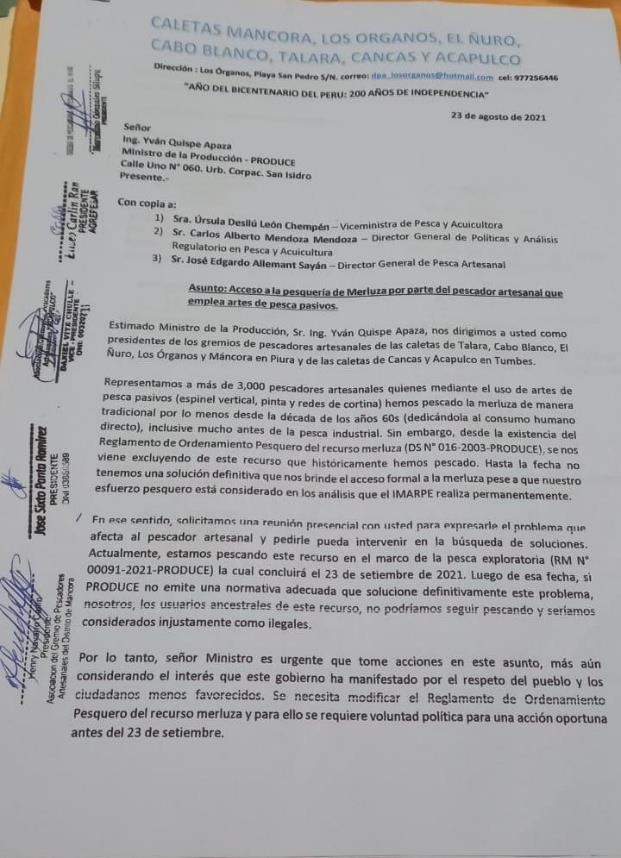 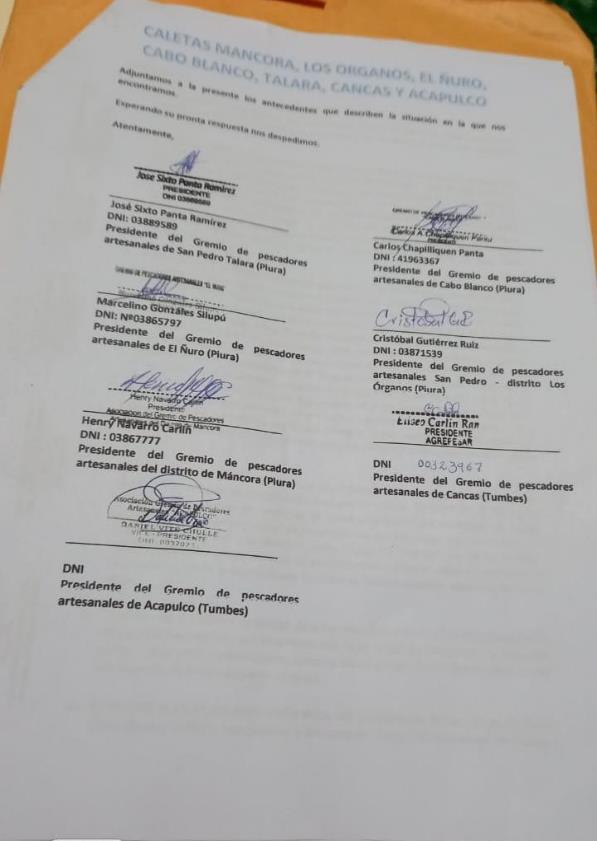 CARTA ENVIADA AL MINISTRO DE LA PRODUCCIÓN POR PARTE DE LAS CALETAS DE TUMBES Y PIURA SOLICITANDO EL ACCESO DEL PESCADOR ARTESANAL SELECTIVO A LA PESQUERÍA DE MERLUZA
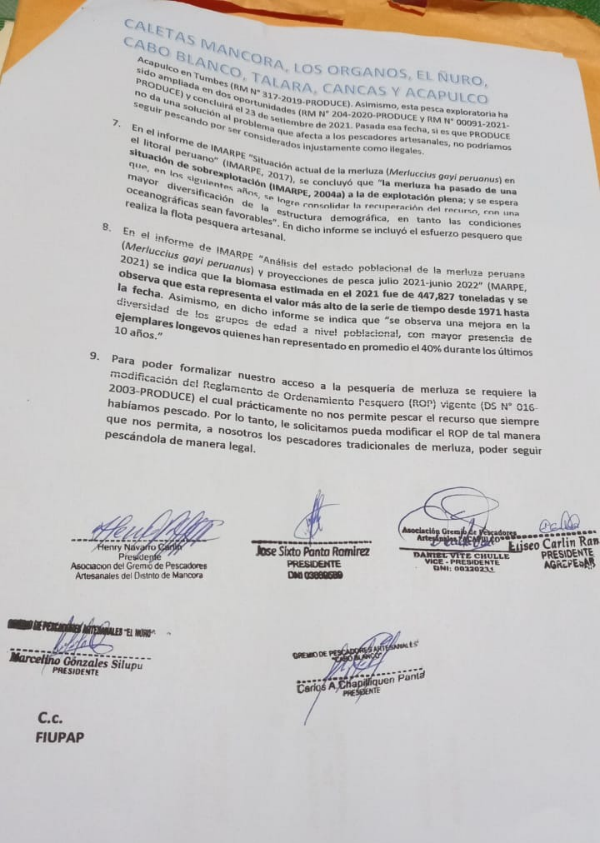 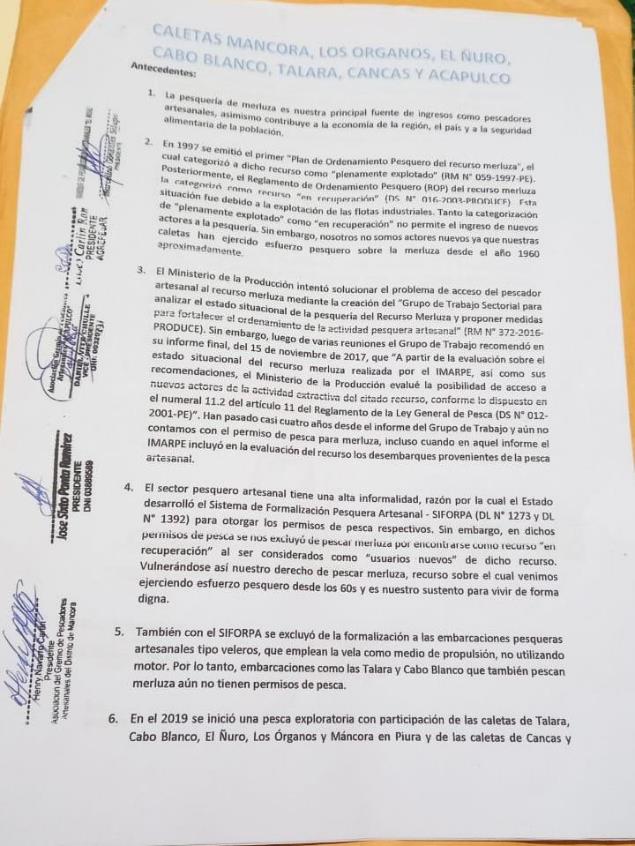 G  R  A  C  I  A  S